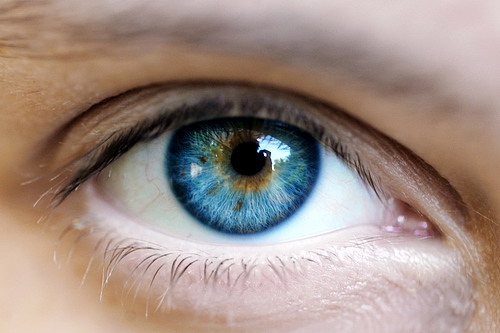 แนวทางการคัดกรองและรักษาโรคเบาหวานเข้าจอประสาทตาDiabetic Retinopathy
น.พ.ปานเนตร ปางพุฒิพงศ์
ผู้อำนวยการ โรงพยาบาลเมตตาประชารักษ์ (วัดไร่ขิง)
ประธาน Service Plan สาขาตา
Diabetic Retinopathy
เบาหวานเข้าจอประสาทตา
เบาหวานขึ้นจอประสาทตา
จอประสาทตาเสื่อมจากเบาหวาน
เบาหวานเข้าตา
เบาหวานขึ้นตา
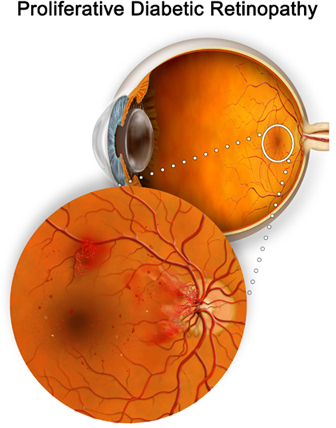 Diabetic Retinopathy
DM  3,000,000 total (>3,000,000 Screenings/yr)
DR 20-30%  (600,000-900,000 Cases)
Severe DR 5% (150,000 need treatment(s))
Need Surgery 0.5-1% (30,000 need Sx)
1,300 Ophthalmologists (130 Retinal Specialists)
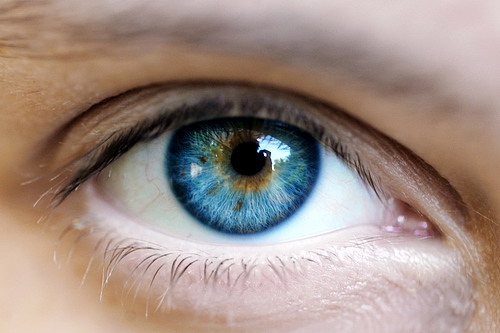 Thailand National Eye Survey
Blindness
Prevalence
Cataract
Surgical Backlog
1983

1987

1994

2008
1.14%

0.58%

0.31%

0.59%
47.3%

71.3%

74.7%

51.6%
1st

2nd

3rd

4th
270,000

220,000

134,000

98,336
“Vision 2020 Goal : Blindness Prevalence 0.59%0.50%”
Jenchitr W et al 2007 Thai Journal of Public Health Ophthalmology
Global and Thailand causes of blindness
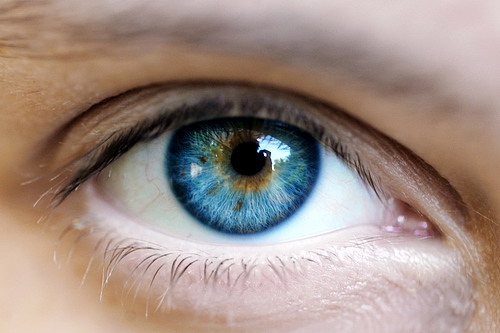 Thailand National Eye Survey
Blindness
Prevalence
Cataract
Surgical Backlog
1983

1987

1994

2008

2013
1.14%

0.58%

0.31%

0.59%

0.60%
47.3%

71.3%

74.7%

51.6%

69.7%
1st

2nd

3rd

4th

5th
270,000

220,000

134,000

98,336

70,071
“Vision 2020 Goal : Blindness Prevalence 0.59%0.50%”
5th Thailand National Eye Survey
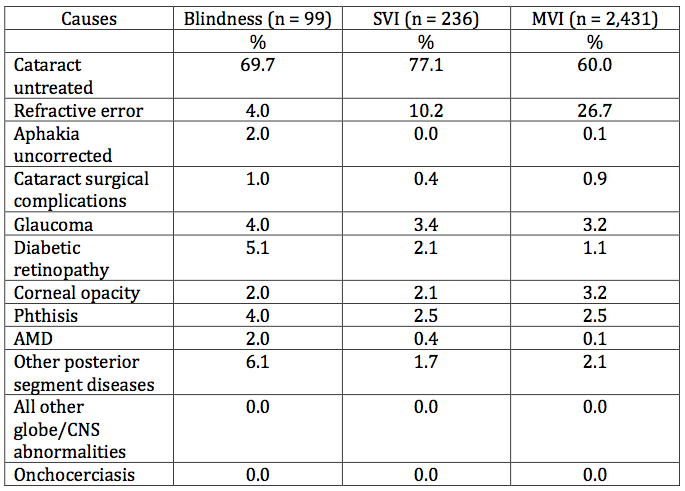 DR Risk Factors
The duration of diabetes is probably the strongest predictor for development and progression of retinopathy

Among younger-onset patients with diabetes in the WESDR
The prevalence of any retinopathy was 8% at 3 years, 25% at 5 years, 60% at 10 years, and 80% at 15 years.
The prevalence of PDR was 0% at 3 years and increased to 25% at 15 years.
The incidence of retinopathy also increased with increasing duration. The 4-year incidence of developing proliferative retinopathy increased from 0% during the first 5 years to 27.9% during years 13–14 of diabetes. After 15 years, the incidence of developing PDR remained stable
DR prevention
Decrease DR 50%-75%
Tight FBS control
Tight BP control
Decrease DR 1/3
Lipid control
Decrease CSME
9
DR Control : Key Success Factors
Health Education
DM, HT, Lipid Control
Effective DR Screening (Early Detection)
Fundus Camera
Ophthalmologist Substitutes : Nurse, Technician
Integration of PHC-PEC
Effective Treatments
Laser, Anti-VEGF, VR Surgery
Retinal Centers
Risk of blindness in PDR reduced by 95 percent
with timely treatment and appropriate follow-up care
Diabetic Retinopathy
Microvascular Abnormality
Micro aneurysm  Hard Exudate
Obstruction  Hemorrhage ,Cotton wool Spot
Avascular Angiogenic factor Neovascularization
DR Staging
Mild Non-proliferative DR (Mild NPDR)
Moderate NPDR
Severe NPDR
Proliferative DR (PDR)
+/- Macular Edema
Normal (No DR)
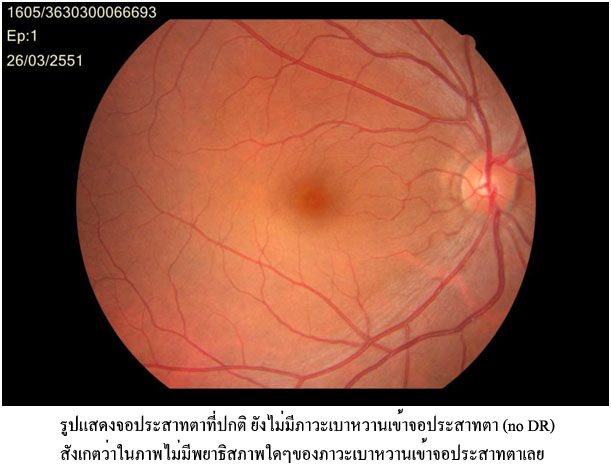 Mild NPDR
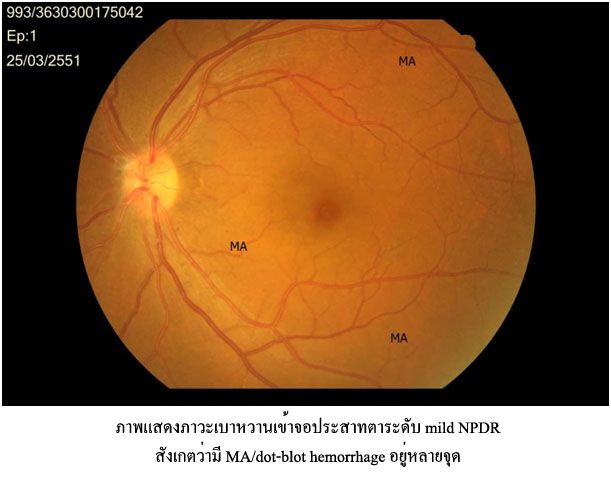 Moderate NPDR
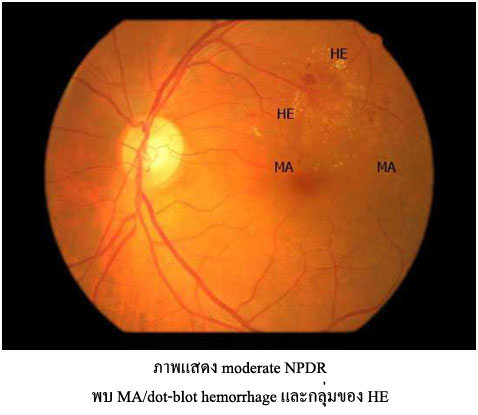 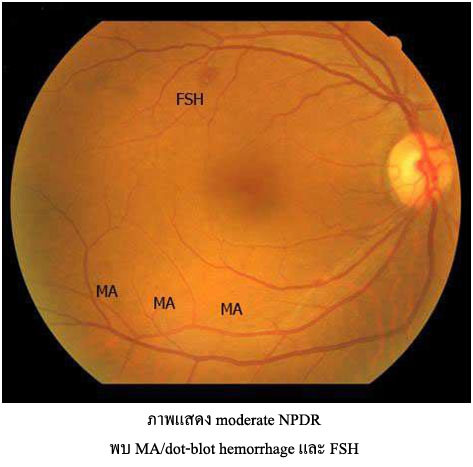 Severe NPDR
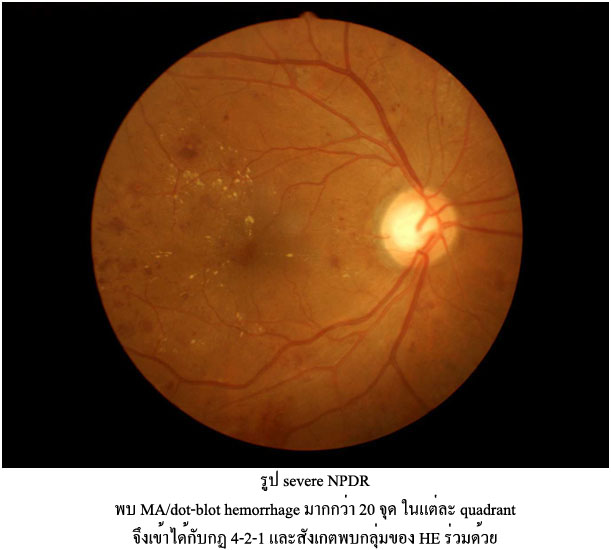 PDR
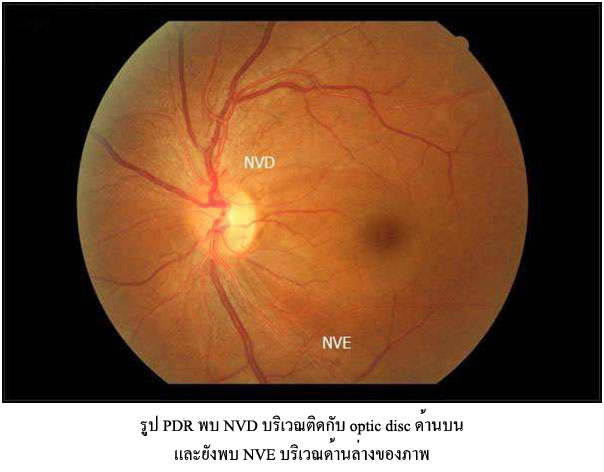 NVD
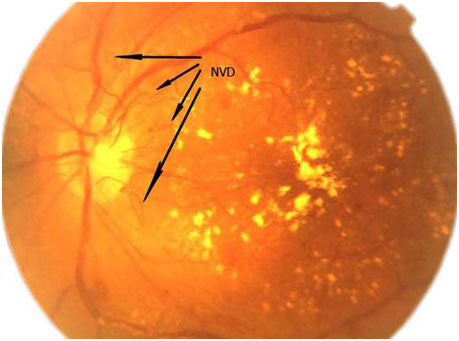 NVD
NVD
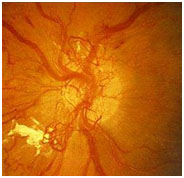 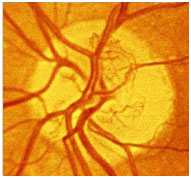 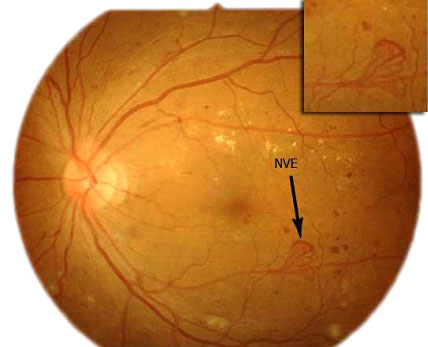 NVE
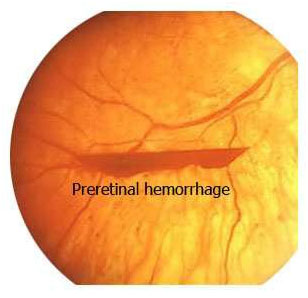 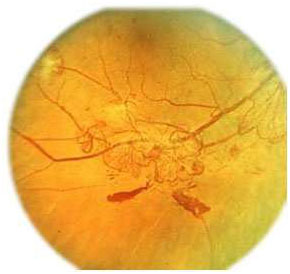 NVE
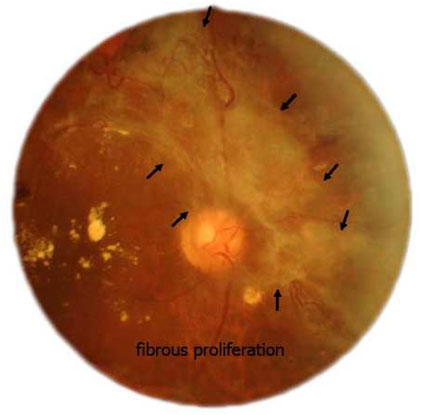 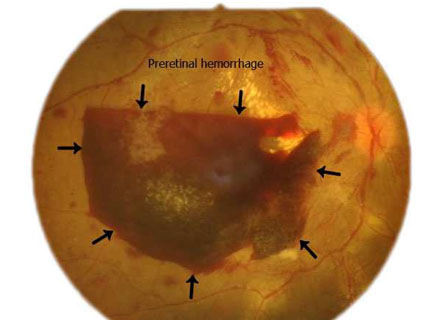 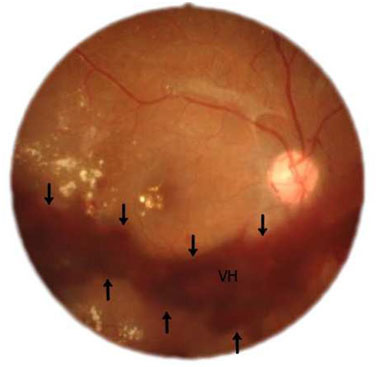 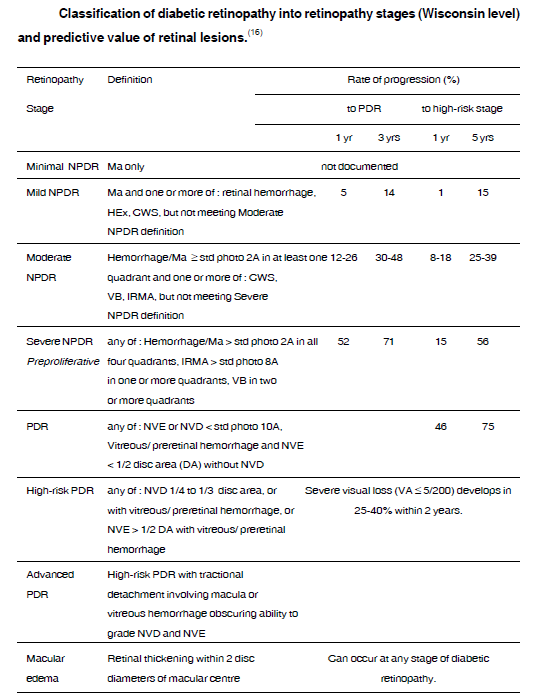 การตรวจจอประสาทตา( Indirect Ophthalmoscopy )
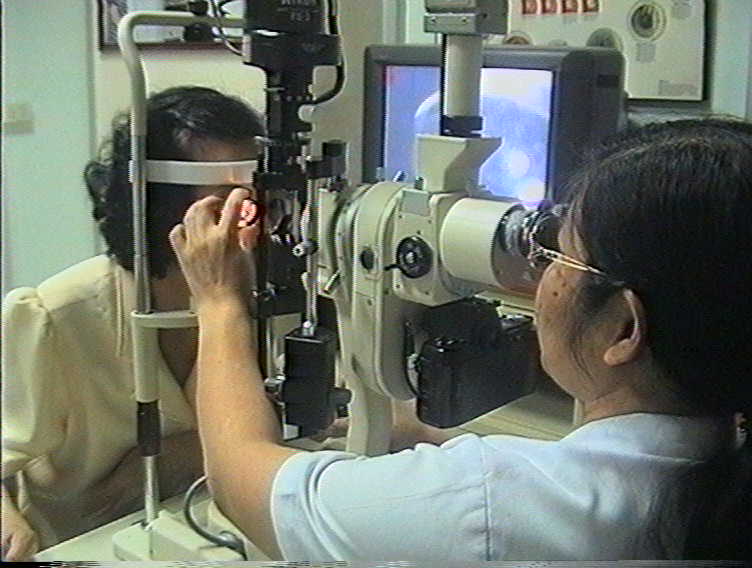 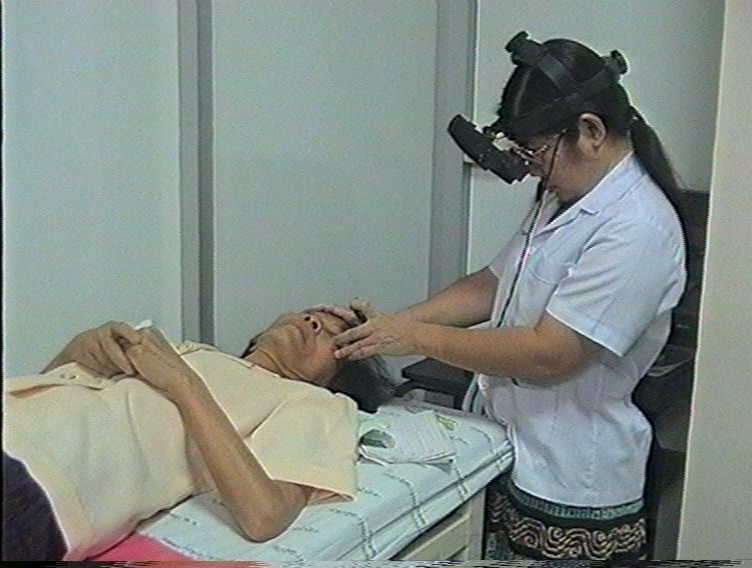 การตรวจจอประสาทตา(Fundus Camera)
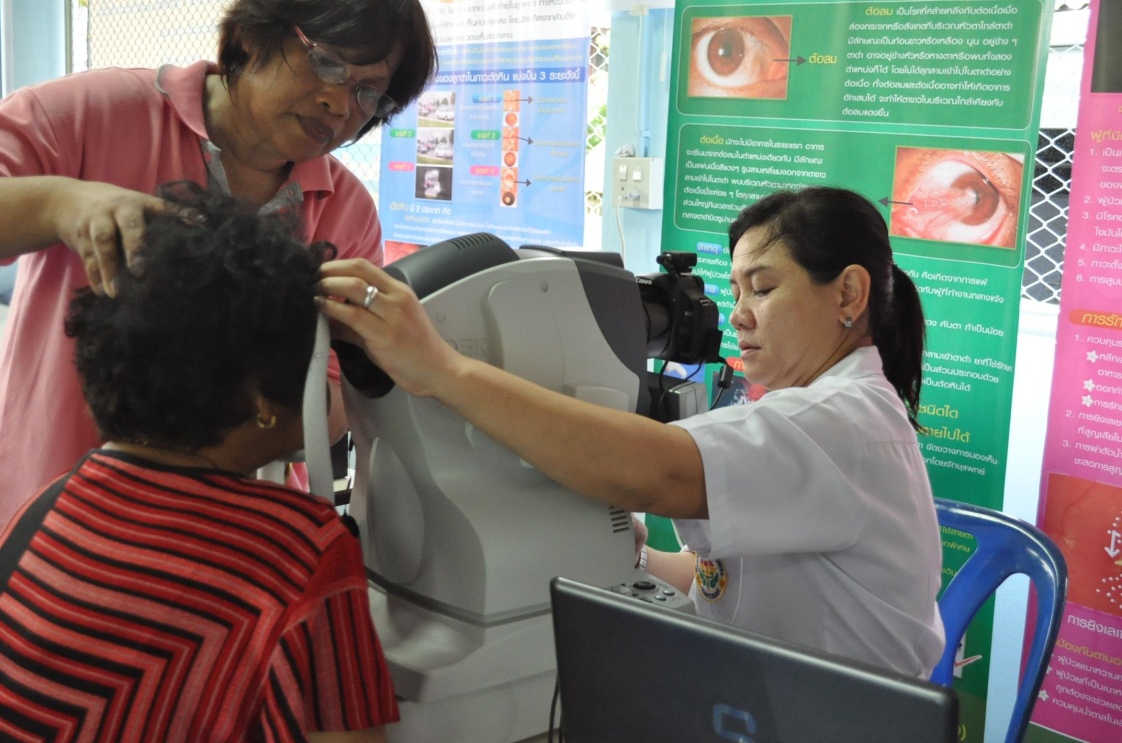 ผู้ป่วยเบาหวาน
ผู้ป่วยหญิงตั้งครรภ์
ผู้ป่วยเบาหวานชนิดที่ 1
ผู้ป่วยเบาหวานชนิดที่ 2
มีประวัติเบาหวาน
ตรวจตาเมื่ออายุตั้งแต่ 12 ปีขึ้นไป และ หลังวินิจฉัยภายใน 5 ปี
ตรวจตาทันทีหลังได้รับการวินิจฉัย
ตรวจพบเบาหวาน
ขณะตั้งครรภ์
ตรวจตาในช่วงไตรมาสแรกของอายุครรภ์
ไม่จำเป็นต้องตรวจตา
ผลการตรวจตา
ปกติ
Diabetes retinopathy (DR)
Macular edema
ภาพถ่ายไม่ชัดเจน
สงสัยมีความผิดปกติ
Non-proliferative DR (NPDR)
Proliferative DR (PDR)
Mild NPDR
Severe NPDR
Moderate NPDR
ส่งภาพถ่ายจอประสาทตาให้จักษุแพทย์อ่านซ้ำ
นัด 1 ปี
นัด 6-12 เดือน
ส่งต่อพบจักษุแพทย์
แนวทางการตรวจคัดกรองโรคเบาหวานเข้าจอประสาทตา
ระดับการเห็นแย่ลง
นัด 6 เดือน
Follow up
VR Surgery
Laser
Intra vitreal injection
ช่างถ่ายภาพจอประสาทตา
สำนักงานสาธารณสุขจังหวัด
ตรวจคัดกรองโรคเบาหวาน
เข้าจอประสาทตา
การซักประวัติ
การวัดV/A
การหยอดขยายม่านตา
การถ่ายภาพจอประสาทตา
การแจ้งผลการตรวจคัดกรองเบื้องต้นและให้ความรู้เพื่อปฏิบัติตัวแก่ผู้ป่วยและญาติ
การส่งต่อผู้ป่วยตามระบบที่กำหนด
การนัดหมายให้มารับบริการตามเกณฑ์ (ทุก 3 เดือน/6 เดือน/ปีละครั้ง)
รวบรวมข้อมูล/ภาพถ่ายจอประสาทตาในรายที่ต้องตรวจติดตาม/ส่งต่อให้ผู้เชี่ยวชาญ
แพทย์ทั่วไป
พยาบาลเวชปฏิบัติทางตา
รพศ./ รพท.
พยาบาลวิชาชีพ
รพช.
เจ้าหน้าที่โรงพยาบาล/สอ./สสอ.
รพสต./ สอ.
พนักงาน
ขับรถ
สสอ.
บทบาทของเครือข่ายบริการแต่ละระดับในการตรวจคัดกรองโรคเบาหวานเข้าจอประสาทตา
แนวทางในการรักษา
แนวทางในการรักษา ขึ้นอยู่กับระดับความรุนแรงของโรค จักษุแพทย์อาจพิจารณาทำ fluorescein angiography เพื่อช่วยในการวินิจฉัย และรักษาได้ตามความเหมาะสม แบ่งการรักษาได้เป็น

1.  การรักษาโดยเลเซอร์  (Laser photocoagulation) ในกรณีที่เป็น PDR, DME, +/- Severe NPDR
2.  การรักษาโดยใช้ยาฉีดเข้าน้ำวุ้นตา (Intravitreal  injection) ในกรณีที่เป็น DME
3.  การผ่าตัดจอตาและน้ำวุ้นตา  (Vitreoretinal surgery) ในกรณีที่มี VH หรือ จอตาหลุดลอก 
     จาก PDR
การรักษาโรคทางจอประสาทตาด้วยเลเซอร์( Retinal Laser Photocoagulation )
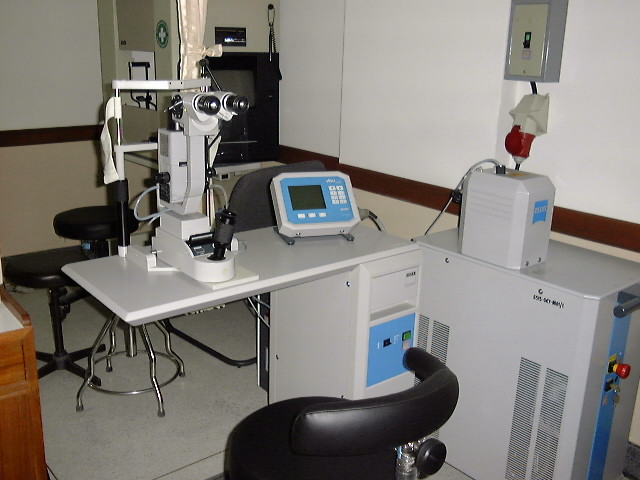 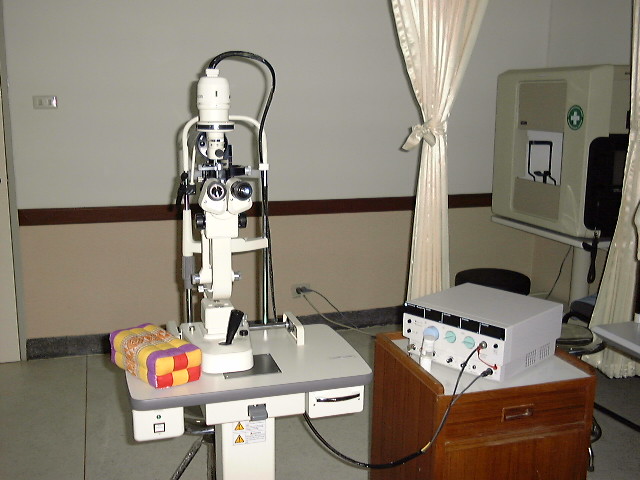 การรักษาจอประสาทตาเสื่อมจากเบาหวานด้วยเลเซอร์( Pan Retinal / Grid / Focal Laser Photocoagulation )
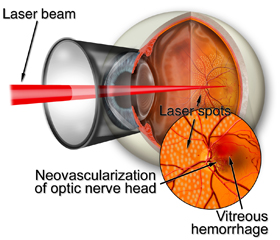 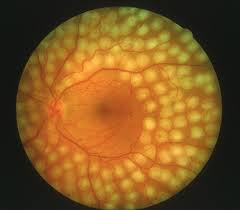 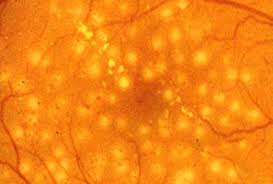 การฉีดยาเข้าวุ้นตารักษาจอประสาทตาบวมจากเบาหวาน( Intra Vitreal Injection for DME )
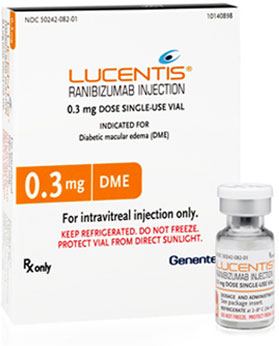 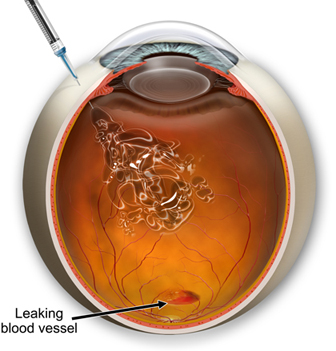 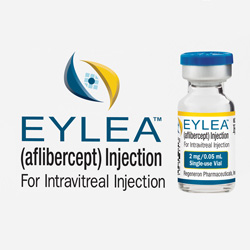 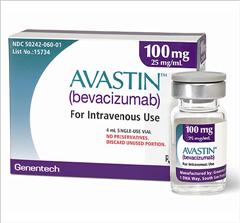 การผ่าตัดรักษาจอประสาทตาเสื่อมจากเบาหวาน( Vitrectomy & Endolaser)
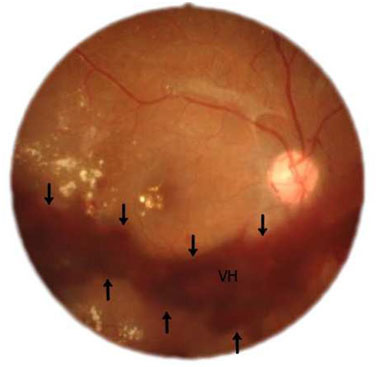 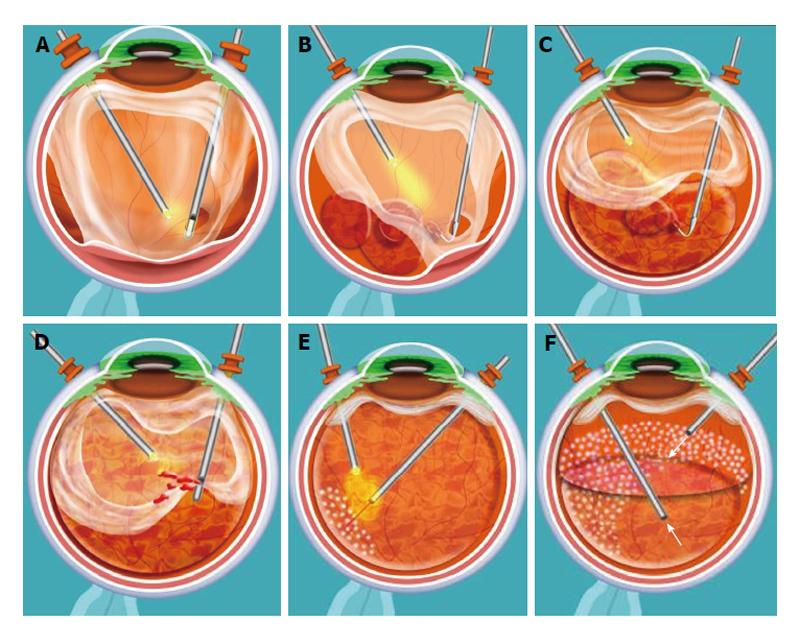 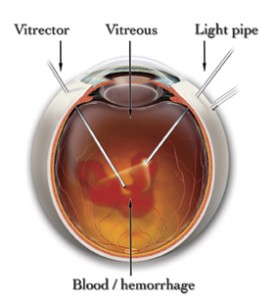 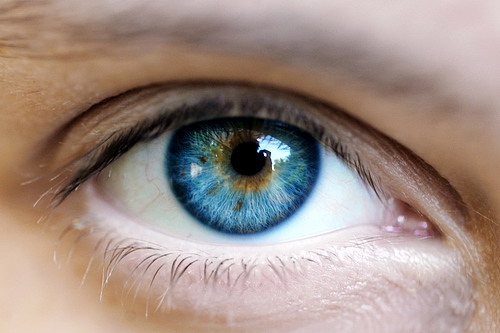 Service Plan สาขาจักษุวิทยา
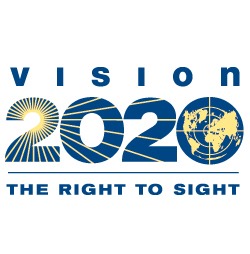 To eliminate the main causes of blindness in order to give all people in the world, particularly the millions of needlessly blind, the right to sight.
26
Priority Setting of Eye Problems
Action Plan
Cataract
Screening in Elderly (age 60 up)
Reduce waiting time for Sx
 Diabetic Retinopathy
DR Screening
Retinal Excellent Center 
 Childhood Blindness
ROP Screening
Refractive Error Screening
 Glaucoma
Screening Guideline Development
 Cornea
 Eye Bank
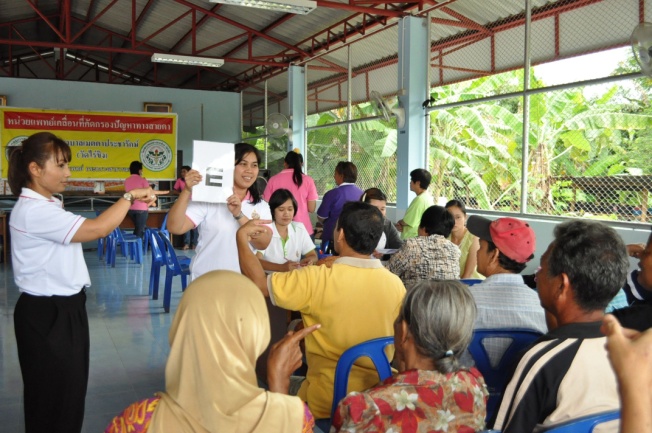 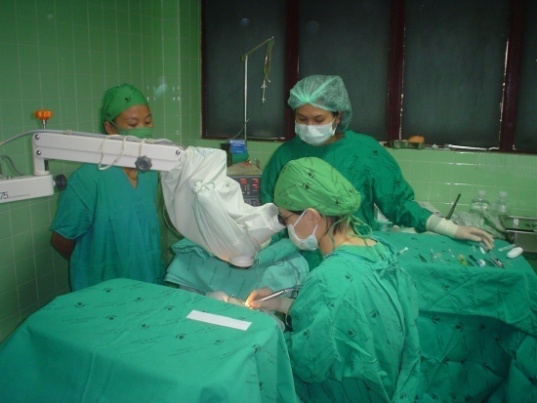 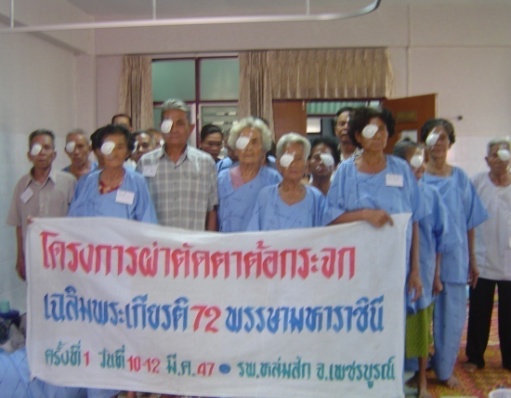 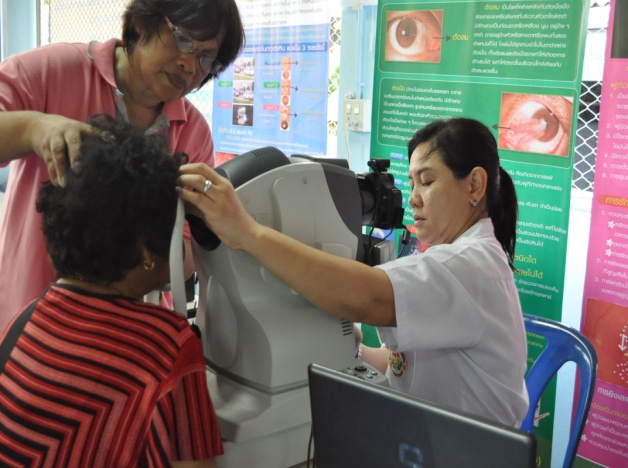 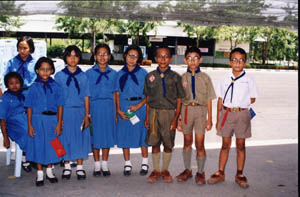 อยู่ในระหว่างดำเนินการติดตามตัวชี้วัด
มาตรฐานของสถานบริการ
Eye Service Mapping and Referral Network
Area 9
ระดับ 1
ระดับ 2
รพ.ชัยภูมิ
100 km.
Excellent
Center
รพ.มหาราช
120 km.
รพ.บุรีรัมย์
รพ.สุรินทร์
180 km.
80km
ปากช่อง
ปราสาท
นางรอง
150km
100 km.
31
เครือข่ายศูนย์จอประสาทตา +ASEAN
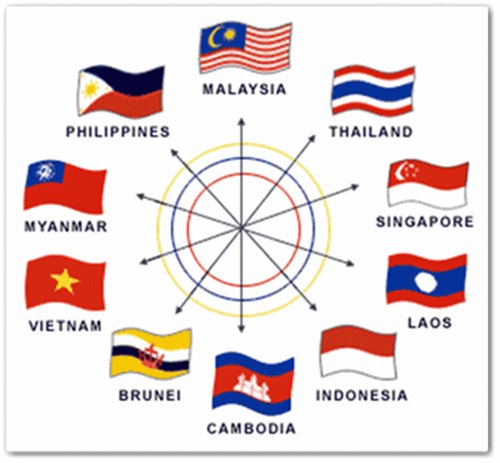 Excellent Centers
กรมการแพทย์+มหาวิทยาลัย
ร.พ.ศูนย์  / ร.พ. ทั่วไป
Distribution of Ophthalmologistsin Thailand (2011)
1 : 60,000
Distribution of Ophthalmologists in All Sectors (2011)
1 : 60,000
Sub Specialty in Thailand(2011)
MOPH Ophthalmologist and Ophthalmic Nurse (2013)
การกระจายตัวของจักษุแพทย์เฉพาะทางจอประสาทตาปี พ.ศ. 2555
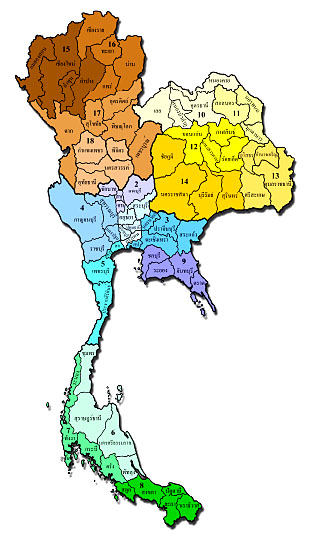 อยู่ใน กทม.        62 คน
อยู่ในต่างจังหวัด 61 คน
          รวมทั้งหมด 123 คน
ขอบคุณ